Text Search: Preprocessing the Text
How fast can we make a search on an indexed file?
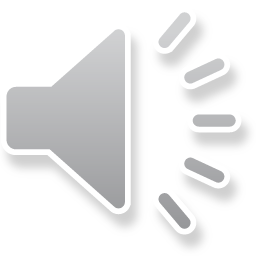 Text Search: Preprocessing the Text
How fast can we make a search on an indexed file?
Our focus:
	A small number of users on one computer
	Exact matches (though a few “errors” can be handled)
	String match, no notion of keywords
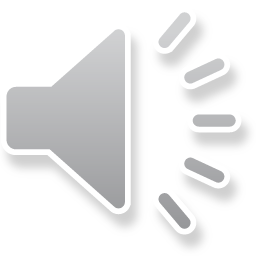 Suffix Trees
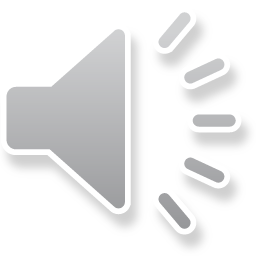 Suffix Trees
Dates back to 1973 (!) and work of Peter Weiner
Ed McCreight (1976) a fast construction algorithm
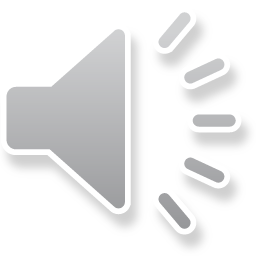 Suffix Trees
Dates back to 1973 (!) and work of Peter Weiner
Ed McCreight (1976) a fast construction algorithm
Implementation … Gonnet and Snyder indices (late ‘80’s)
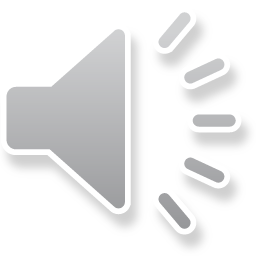 Suffix Trees
Dates back to 1973 (!) and work of Peter Weiner
Ed McCreight (1976) a fast construction algorithm
Implementation … Gonnet and Snyder indices (late ‘80’s)
Manber and Myers (1993)
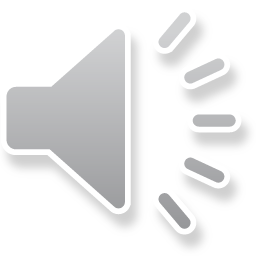 Developing Suffix Trees
T A G C A T A C T #
Every path corresponds to a suffix e.g. ATACT#
C
T
#
G
A
a digital trie
T
A
C
T
#
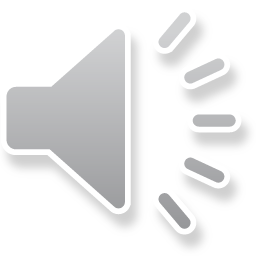 Developing Suffix Trees
Problem: Lots of nodes and lots of null pointers
T A G C A T A C T #
C
T
#
G
A
T
A
C
T
#
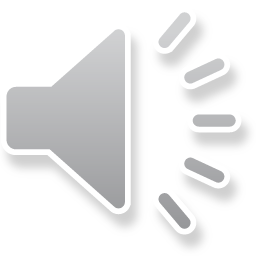 Developing Suffix Trees
Make trie binary and start on “character” boundaries
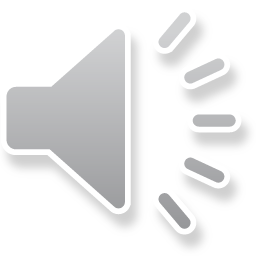 Developing Suffix Trees
Make trie binary and start on “character” boundaries
Stop when path is unique
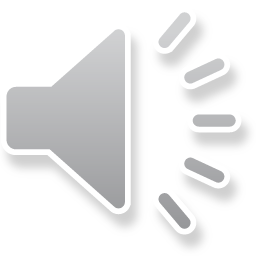 Developing Suffix Trees
Stop when path is unique
Pointers at leaves to position in text ..position in tree lexicographic in text
T A G C A T A C T #
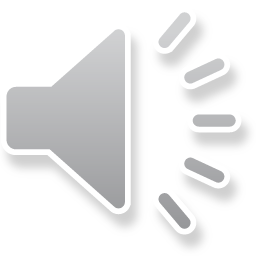 How Big is the Trie?
Text length t characters
A binary tree, with t leaves
So t-1 internal nodes of degree two
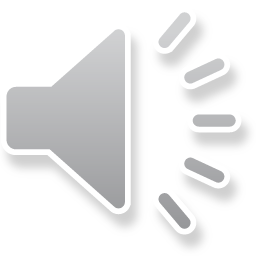 How Big is the Trie?
Text length t characters
A binary tree, with t leaves
So t-1 internal nodes of degree two
Ooops ..nodes of degree one
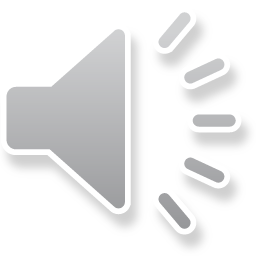 How Big is the Trie?
Text length t characters
A binary tree, with t leaves
So t-1 internal nodes of degree two
Ooops ..nodes of degree one
Skip them (and store the length of the
path skipped)
Now t-1 internal nodes
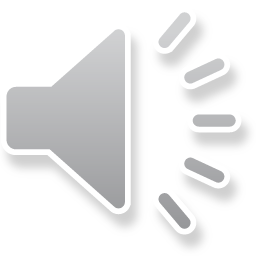 Skipping Nodes?
A “match” has to be checked
But we have a pointer to the place in the text, so check
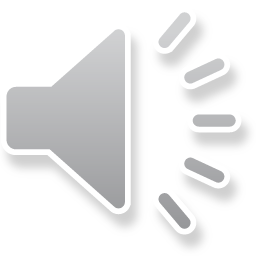 What to we have?
A binary tree on 2t-1 nodes
	if we get to a leaf … potential unique match (check it)
	run out of pattern … entire subtree matches or there is no match
So extra things to store:
	size of subtree (really useful for huge # matches)
	leftmost (or any other) leaf (to check the match)
And there we are: O(t) “words” and searches in O(p) time, then
	how many matches is “free”
	listing  them is O(1) each
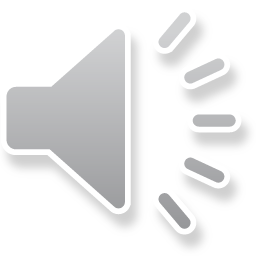